Никто не забыт
И ничто не забыто!
В 1941 год – начало войны
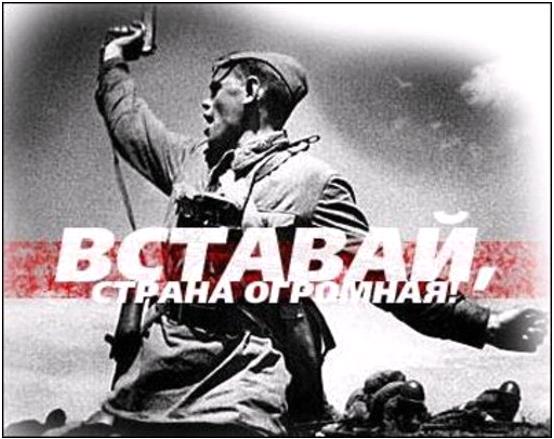 Ровно в 4 часа началась бомбежка...
Бомбили города и села
На себежском и опочецком направлениях в июле 1941 года наступала дивизия СС «Мертвая голова». Она в войсках СС считалась элитной. Дивизия была укомплектована молодыми людьми в возрасте от 17 до 22 лет, фанатично преданными делу национал-социализма. Но летом 1941 года дивизия увязла в боях, потеряв почти половину личного состава, и была отведена в тыл на переформирование. Ее командир, генерал Теодор Эйке, возвращаясь на машине в штаб, подорвался на мине. Потом генерал долго лечился в госпитале в Берлине. Озлобленные упорным сопротивлением Себежского укрепрайона и понесенными потерями, немцы стали срывать свою злобу на пленных. В одном из захваченных дотов они расстреляли 65 раненных красноармейцев.
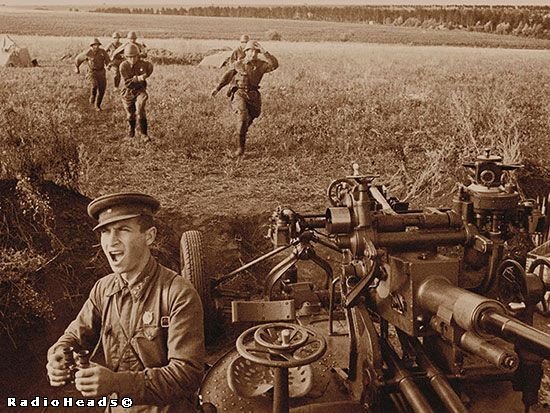 Вся страна встала на защиту.
Фашисты уже не надеялись на быструю победу.
Шли в бой за Родину!
Олдни погибали, но другие шли вперед и вперед...
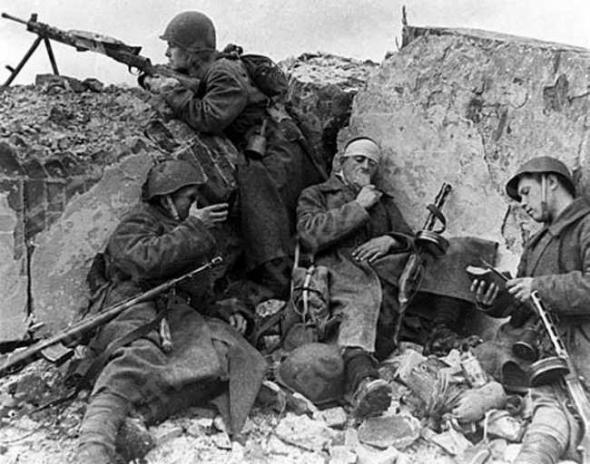 Блокада Ленинграда
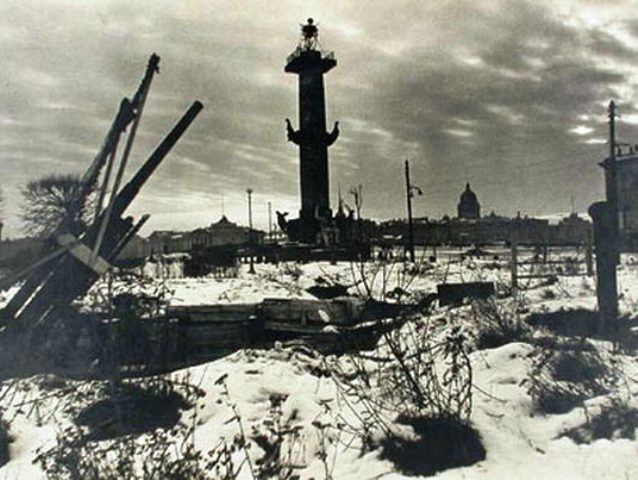 Дорога жизни.
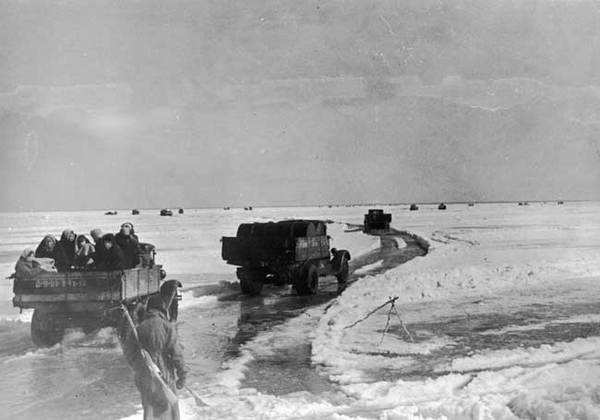 Дети на войне.
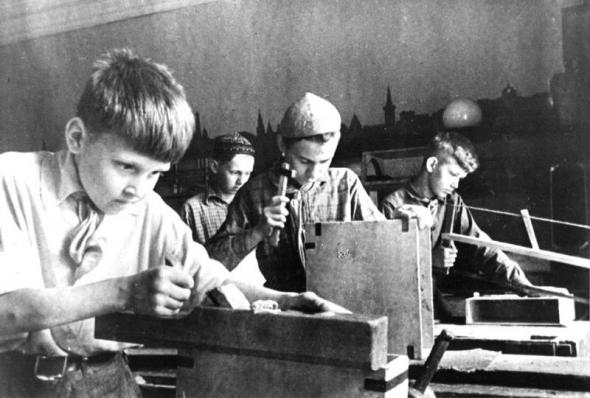 Изготавливали оружие и снаряды.
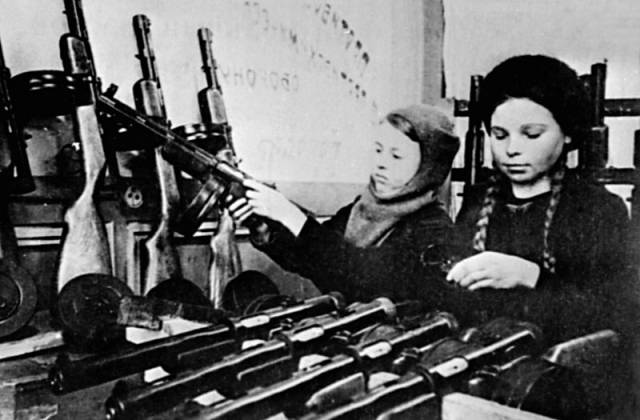 Спасали раненных.
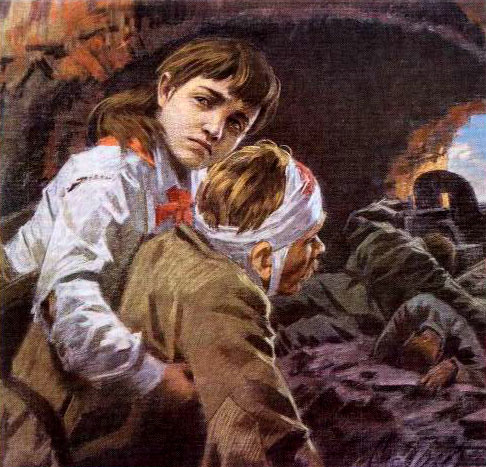 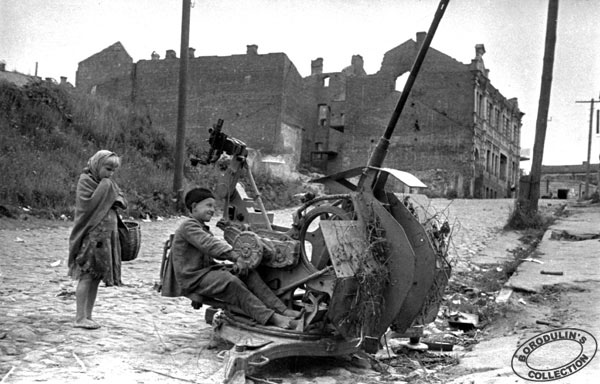 Водрузили Знамя Победы над фашистами
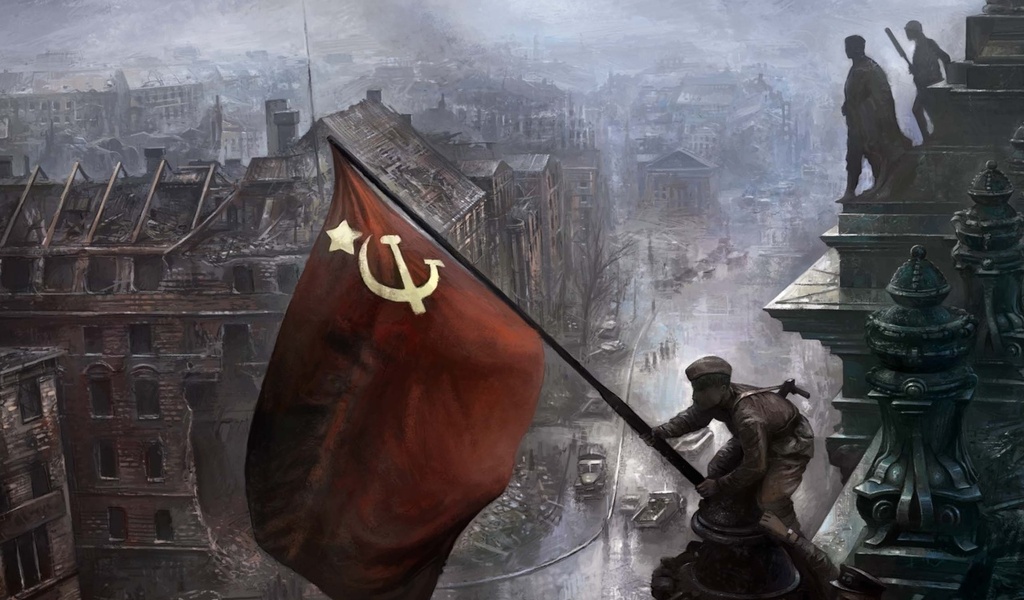 Победа!праздник!
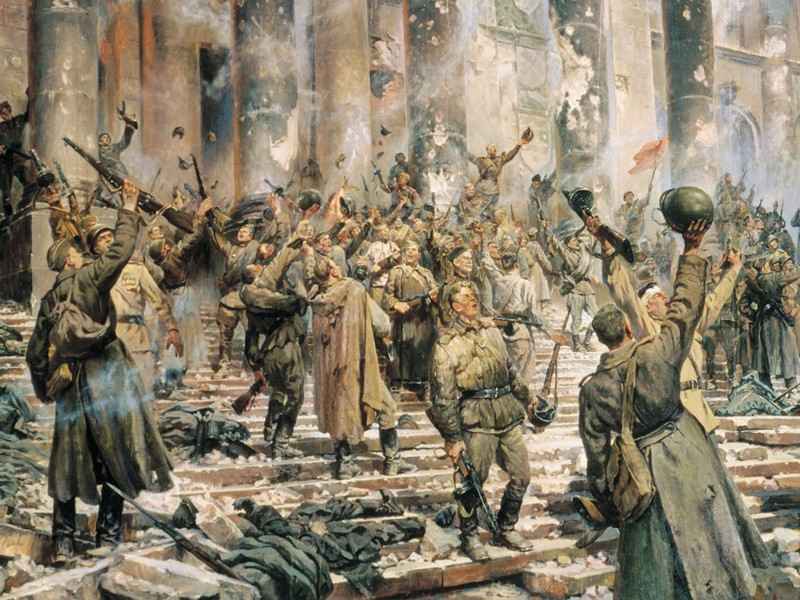 Знамена врага повержены
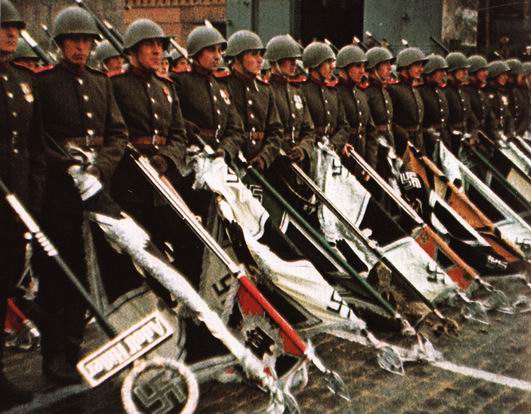 Солют ПОБЕДЫ
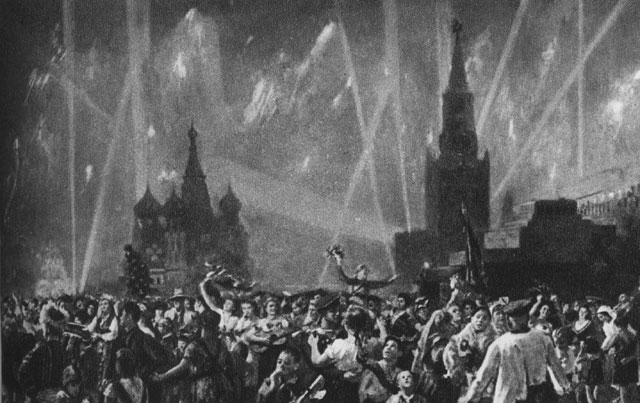 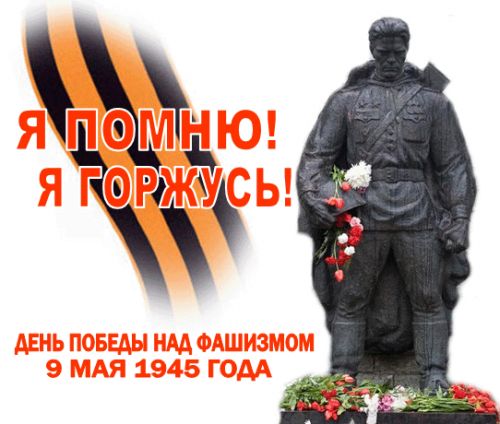 Помним, скорбим...
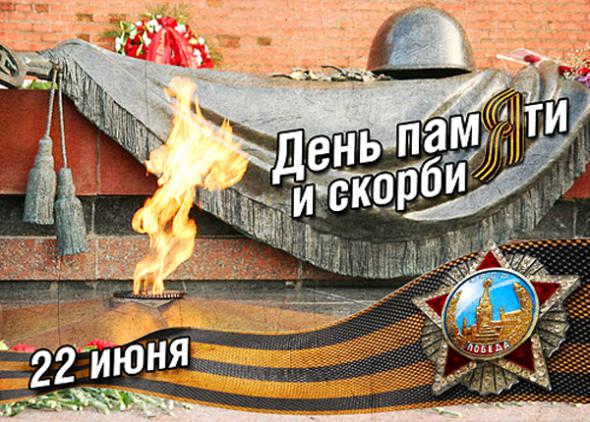